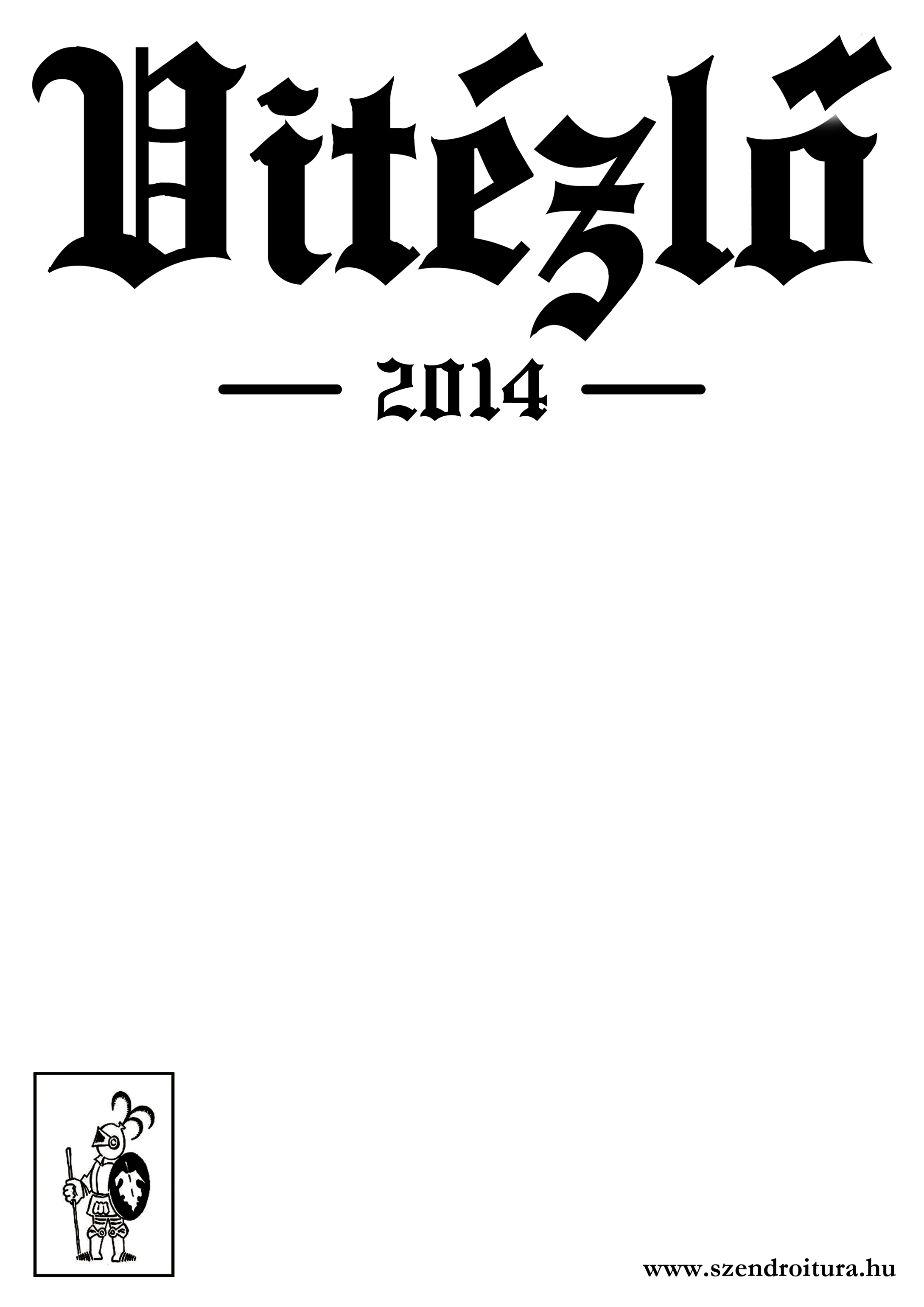 XII. túra2017. április 21-23.
21 péntek este Pincejáró bortúra
22 szombat 3 féle mozgásforma
gyaloglás/kocogás 10,15,25,35,50 km
Kerékpározás 50, 80, 100 km
Túrakenuzás túrával kombinálva 25 km
23 vasárnap – Vitézlő + 
kiegészítő programok: kenuzás, vezetett túra, kastélylátogatás stb.
Indulj el a Vitézlőn, elnyűtt testből Vitéz lőn!
Bővebb információ és 
előregisztrációs lehetőség 
weboldalunkon!